Тема: Работа по проект
Проблеми при развиване на дигитални компетентности в обучението по информационни технологии и възможностите за преодоляването им в първи гимназиален етап
НИКОЛИНА НИКОЛОВА •ЕЛИЗА СТЕФАНОВА • МИРОСЛАВА НИКОЛОВА • ДАФИНКА МИТЕВА
ДИАНА ПЕТРОВА • КРАСЕН СТЕФАНОВ • ФИЛИП ПЕТРОВ • СТАНИСЛАВ ИВАНОВ
[Speaker Notes: Темата Работа по проект включва изпълнение на задачи от всички изучени вече теми.]
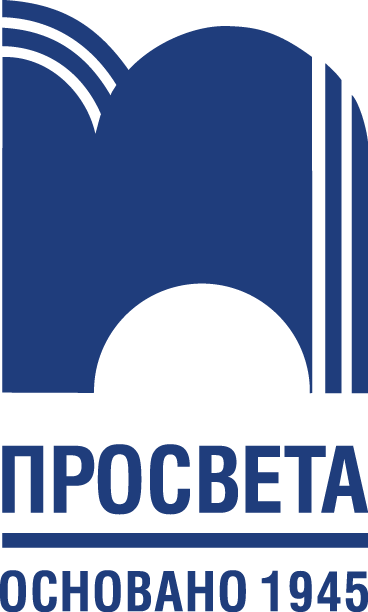 Информационни технологии за 8. – 10. клас
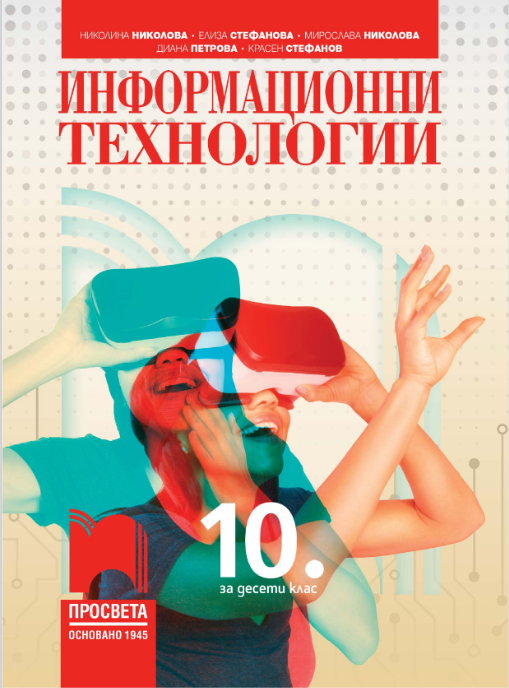 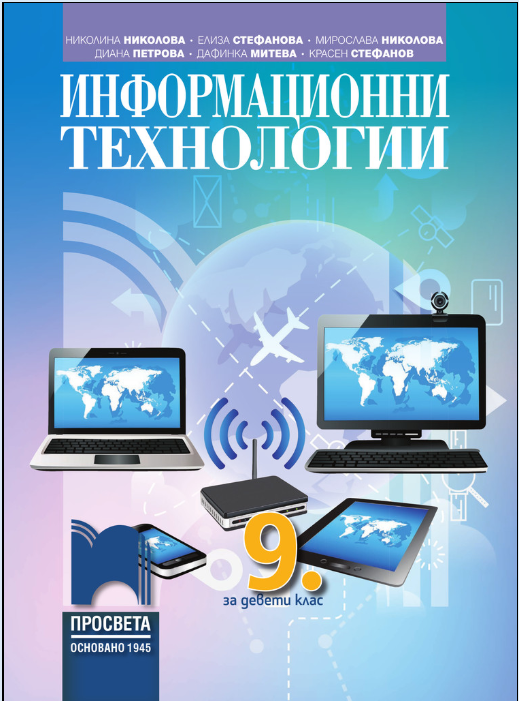 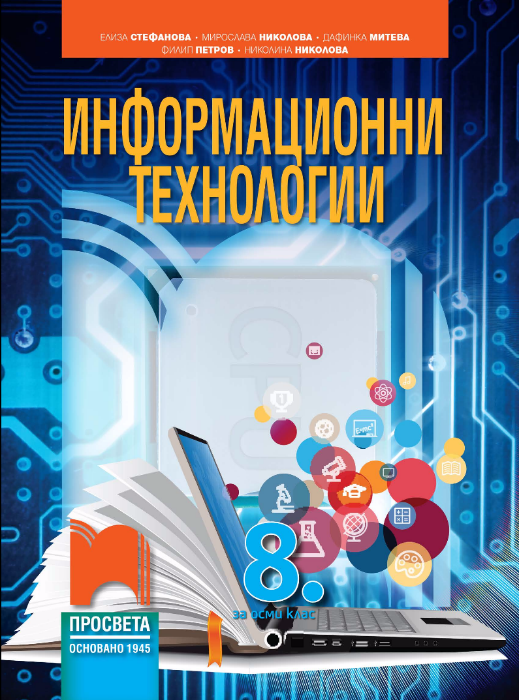 Заедно в екип!
[Speaker Notes: Какво предстои в обучението в ЗП за 8. – 10 клас?
Ще споделим с Вас текущите тенденции и как нашият екип се подготвя да ви подпомогне.
Очаквайте реализация на идеите ни в следващите издания на учебниците на изд. Просвета.]
Учебно съдържание в 8. клас
Разпределение на съдържанието по уроци (1)
Разпределение на съдържанието по уроци (2)
Нови понятия
Ръководител на екип 
Външен консултант
Планиране на дейностите
Индивидуален план
Документация на проект
Учебно съдържание в 9. клас
Акценти
Разпределение на съдържанието по уроци (1)
Разпределение на съдържанието по уроци (2)
4.1.1. Разработване на проект в екип за решаване на конкретен проблем. Избор на тема. Формиране на екип.
Как се набелязва ясна, конкретна и съобразена с постановката на проекта цел.
Как се подбира подходяща роля в екипа.
Нови понятия – няма
Насочващи въпроси за припомняне на: 

Основни етапи при работа по проект
Роли в екипа
Проблемна ситуация
Подготовка на събитие с много участници
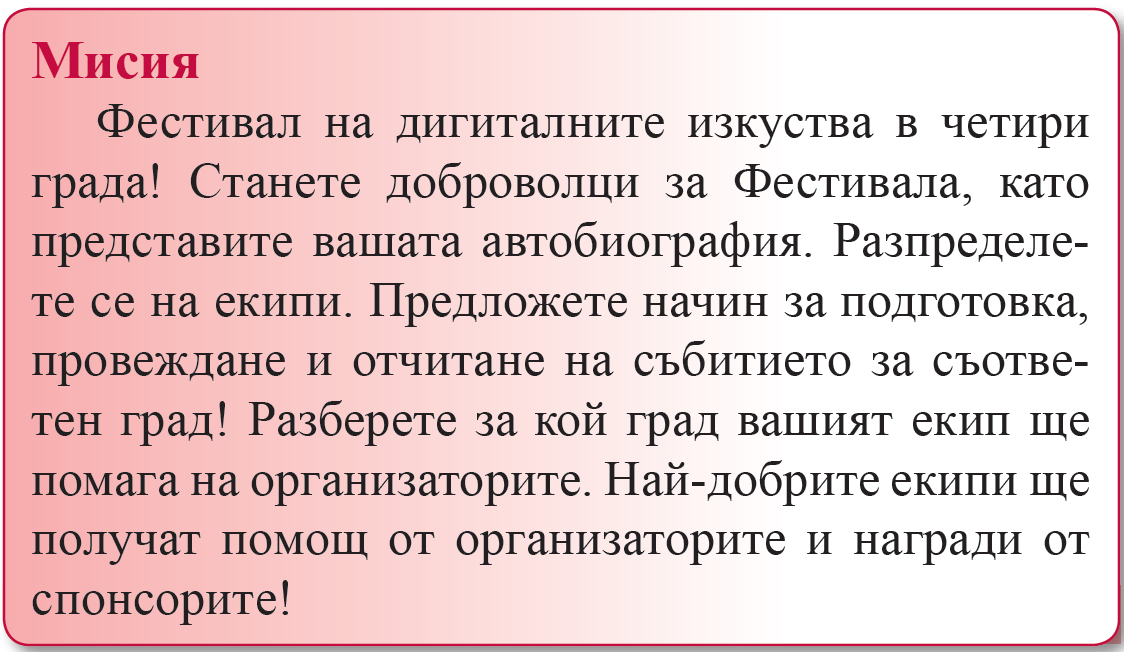 Подаване на документи
Обсъждане на предложения
Избор на роля в екипа
Избор на теми и отбори
Задание Автобиография
Посетете следния адрес в интернет https://europass.cedefop.europa.eu/ и попълнете вашето CV онлайн.
Редактирайте готово CV
Потърсете празна бланка и примери на различни езици. 
Подгответе европейски паспорт на уменията.
[Speaker Notes: Всеки проучва самостоятелно.
Накрая се прави таблица за сравнение на дъската]
Принципи за добра автобиография
Включете най-важни неща – образование, обучение, доброволчество.
Бъдете кратки и ясни, без клишета.
Винаги адаптирайте автобиографията си за позицията, за която кандидатствате.
Представете уменията и компетенциите си ясно и логично, така че предимствата ви да се откроят.
Проверете вашата автобиография, след като сте я попълнили. Обърнете внимание на правописа и пунктуацията. 
Не забравяйте да напишете мотивационно писмо.
Задание Избор на роля в екипа
Разпределяне в екипи по трима
Роля в екипа
Според мястото в стаята
Теглене на жребий
Бонбони с различни или еднакви опаковки
…
Проучете какви роли има според д-р Мередит Белбин http://ld.rs/belbin
Определете вие за коя/кои роли сте подходящ
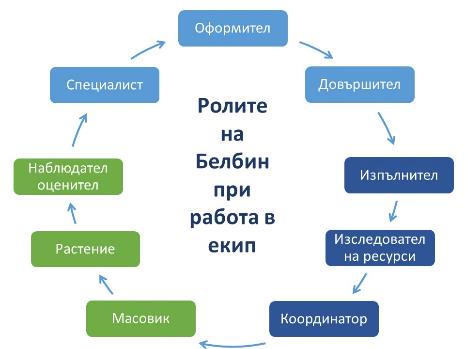 Припомнете…
Как се записват координатите на точка в приложение, работещо със система за глобално позициониране?
Как се открива локация по GPS координати?
Задание Избор на тема
4.1.2. Разработване на проект в екип за решаване на конкретен проблем. Планиране на дейностите. Технологични средства за планиране и реализация на проекта
Как се подбират и използват подходящи технологични средства за съвместно създаване на план на проекта.
Как се избира технологична платформа за съвместна работа за подпомагане на работата в екип по проекта.
Нови понятия
Технологична система за съвместна работа
Групуер (Groupwere или Collaborative software) е софтуер за съвместна работа, който позволява на потребителите да работят съвместно по проекти или файлове чрез мрежа.
Технологичната система е платформа за съвместна работа на много потребители едновременно. Повечето от тези платформи обикновено включват електронна поща, календар, задачи, план за работа, управление на документи, корпоративен чат, средства за анализ на проекти, автоматични отчети и други.
Някои уеб базирани системи като DojoIBL, GanttProject, Microsoft Project Online, и др., разполагат с многообразие от инструменти, безплатни или платени версии, но имат и един съществен недостатък – потребителят трябва да има достъп до интернет. За преодоляването му, някои технологични системи използват архитектура клиент-сървър.
Проблемна ситуация
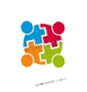 Мисия – възможна!
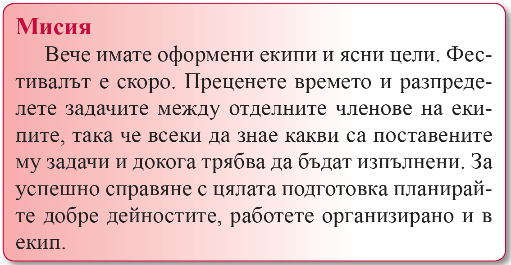 Задание Проучване на информационни системи
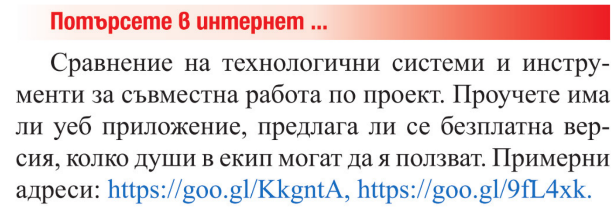 Отговорете на въпросите:
Системата настолна ли е или уеб базирана?
Платена или безплатна?
Колко души едновременно могат да я ползват?
Проучете какви технологични системи има.

Сравнете: https://goo.gl/KkgntA https://goo.gl/9fL4xk
[Speaker Notes: Могат да добавят в Moodle и други адреси на информационни системи]
Задание Инструменти за планиране
Потърсете в интернет инструменти за планиране и проверете:
Как се ползват, нужна ли е регистрация?
Има ли мобилна версия?
Има ли ограничения за броя на задачите?
Колко души едновременно могат да го ползват?
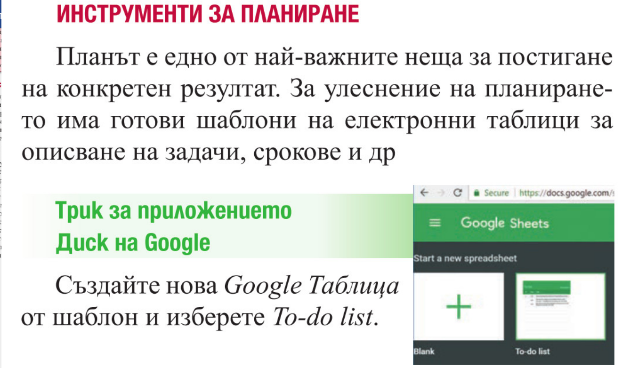 Дайте други примери…
[Speaker Notes: Могат да добавят в Moodle и други инструменти за планиране]
4.1.3. Разработване на проект в екип за решаване на конкретен проблем. Реализация на проект в екип
Как да поставяте междинни цели, насочени към постигане на крайната цел, и ги обвързвате с междинни резултати.
Как да разпределяте адекватно сроковете за работа по проекта.
Работа по проект – цели, срокове и задачи
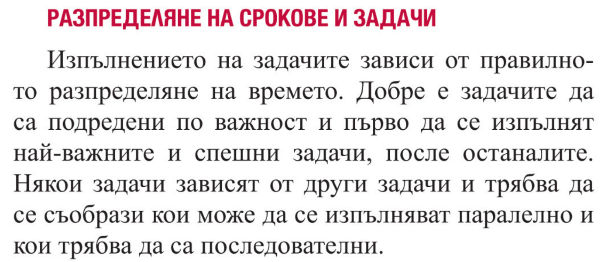 Съвети
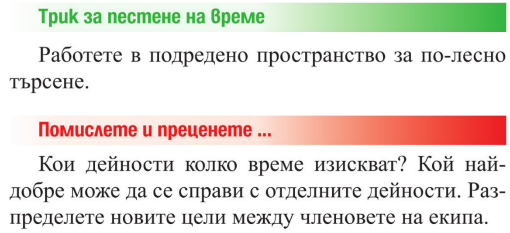 Проблемна ситуация
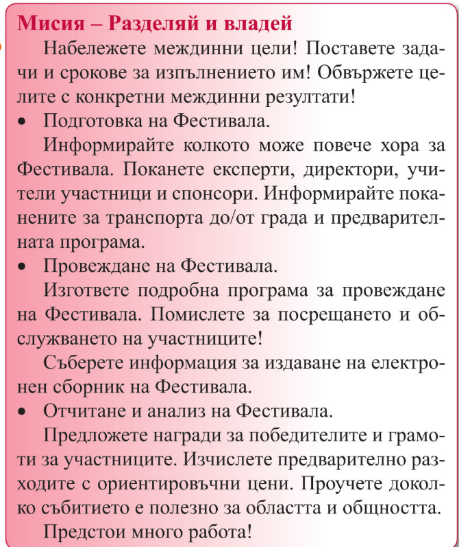 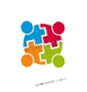 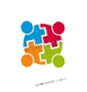 Мисия – възможна!
4.2. Екипна работа по проект
Как да разпознавате и използвате технологични решения за проследяване на напредъка на проекта.
Как да отчетете изпълнението на отговорностите при работа в екипа.
Кои средства са подходящи за интегриране на получените резултати.
Нови понятия
Задание Доброволци в действие!
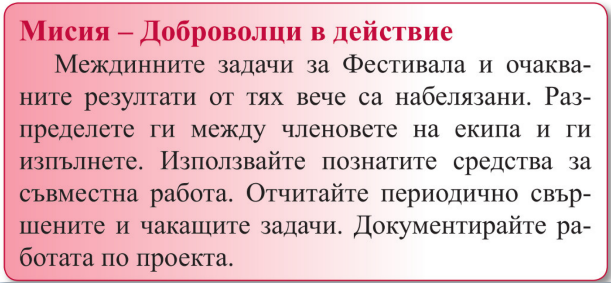 Необходими знания:
Правила за работа в екип
Цитиране на ресурси
Доброволци в действие е де–тайлно изпълнение на мисията Разделяй и владей:
Подготовка на Фестивала
Провеждане на Фестивала
Отчитане и анализ на Фестивала
Прилагане на знания за:
Работа с карти и координати
Създаване на циркулярни писма
Създаване на интегриран документ
Проследяване на напредъка по проект
За успешно завършване на даден проект, основна роля играе проследяването на процесите по изпълнение на проекта. 
Основните стъпки за проследяване на напредъка по проекта са три:
Различни технологични решения
Някои решения предлагат инструменти за: създаване на списъци със задачи, добавяне на събития с включени срокове, визуално следене във времето за всяка задача, например, чрез диаграми на Гант или Канбан табла за следене на процесите по изпълнение, функция Календар, бележки и коментари по дадената задача, и много други. Съществуват технологични решения, които обединяват няколко инструменти в обща система.
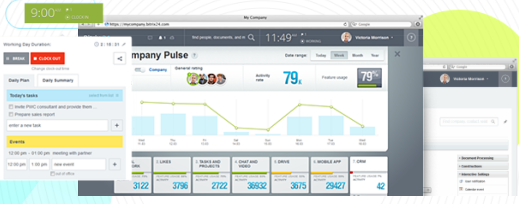 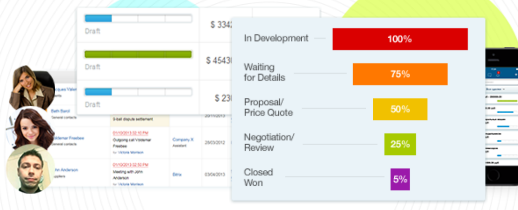 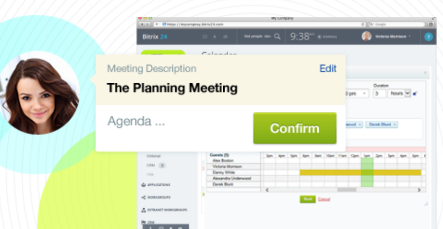 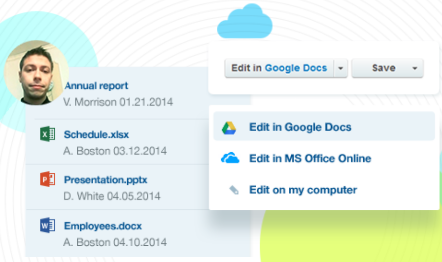 Канбан табла
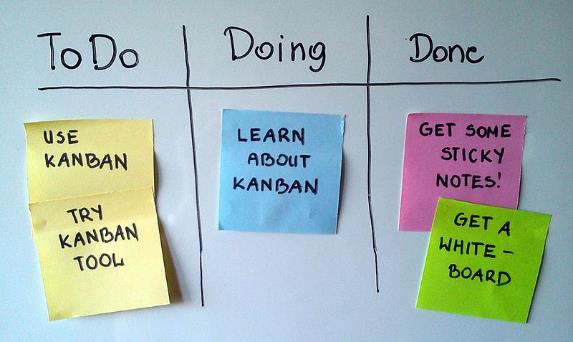 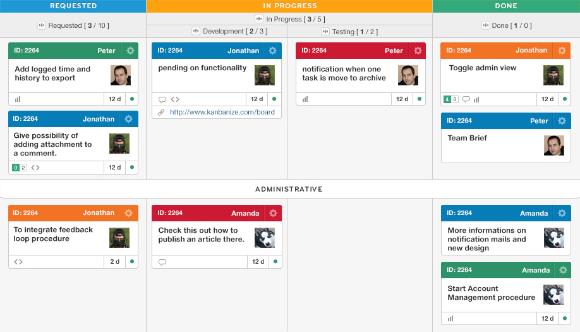 Задание За подготовка на фестивала
Работете в екипи. Разпределете задачите във всеки екип.
1. Потърсете в интернет на адрес http://89.252.196.217/Schools/search и намерете адресите на училищата в областта на града, за който работи вашият екип. Открийте сайта на Регионалното управление по образование (РУО) за областта.
2. Създайте образец на покана за фестивала.
3. Подгответе циркулярно писмо с покана до всички директори на училища и до експертите в съответното РУО.
4. Изгответе разписание с пристигащ и заминаващ транспорт до/от града. Добавете карта с обозначени – жп гара/автогара, място на провеждане на фестивала.
5. Всеки член на екипа да отбележи свършените от него задачи при проследяването на работата по проекта.
Потърсете адреси на:
училища: http://89.252.196.217/Schools/search
и регионални управления по образование.
[Speaker Notes: Могат да добавят в Moodle и други адреси]
Задание За провеждане на фестивала
Изгответе предварителна кратка програма, която да бъде изпратена заедно с поканата.
Изгответе цялостна програма на събитието.
Използвайте карта на района и обозначете върху нея забележителности, които гостите на фестивала могат да посетят.
Предложете виртуална разходка за тези, които не могат да посетят на място някои обекти или в случай на неподходящо време.
Създайте формуляр за събиране на информация от участниците дали желаят техният проект да се публикува в електронен сборник, дали имат предоставена декла­ра­ция за снимки и искат ли хартиен екземпляр от изданието.
Трикове за професионалисти
Направете собствен оригинален шаблон за описание на програмата на фестивала.
Картата със забележителностите запазете в различни формати за следващо използване.
Предложете бърз и лесен начин на участниците за попълване на създадения формуляр.
Всеки член на екипа да направи един от предложените 5 продукта!
[Speaker Notes: Могат да добавят в Moodle адреси за виртуална разходка]
Задание За анализ и отчитане на фестивала
Създайте шаблон за грамота на участниците.
Предложете награди за най-добрите.
Опишете дейността на вашия екип по проекта в документация. Използвайте информацията от съвместните документи.
Не забравяйте към документацията да добавите разходите, за награди, отпечатване на грамотите и други.
Направете проучване за областта – брой население, брой училища, брой ученици, брой участници в Националната олимпиада по ИТ.
Дайте вашата оценка за ползата от фестивала за региона и общността.
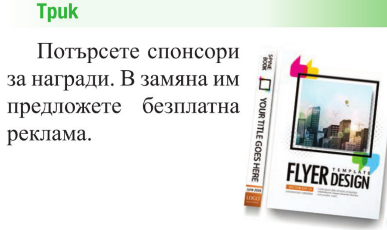 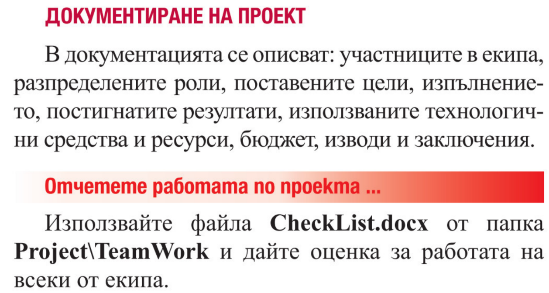 Всеки член на екипа да направи един от първите 3 продукта!
[Speaker Notes: Могат да добавят в Moodle адреси за виртуална разходка]
4.3. Екипна защита на проект
Как да разработите убедителна презентация.
Как да подготвите и представите работата по проекта.
Проблемна ситуация
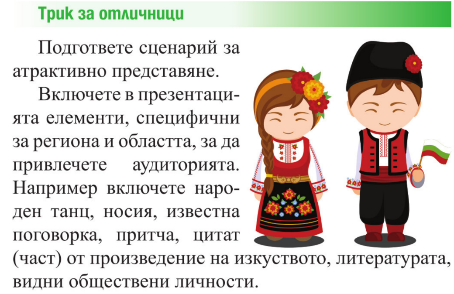 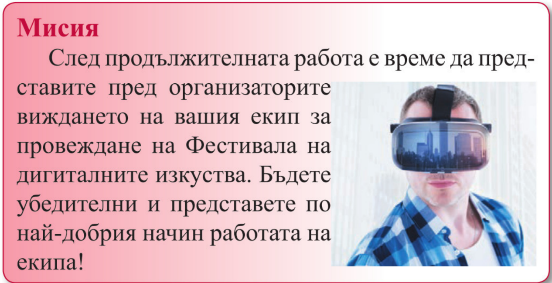 Припомнете:
различни инстру­менти за създаване на презентации и изберете най-подходящия за вас
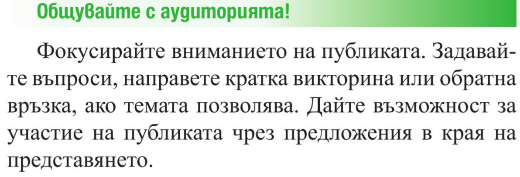 Потърсете:
Актуални правила и съвети за създаване на ефектна, въздействаща и успешна презентация. Проучете тенденции за съвременен дизайн и ги приложете.
Създаване и работа по презентацията
Презентацията трябва да представя работата на екипа. Подберете технологиите, които ще използвате при представянето. Работете в споделено пространство, за да публикувате обновената презентация или директно в споделен документ, така всички участници в екипа ще имат достъп до последната версия на презентацията и ще следят промените.
Желателно е презентацията да следва стъпките от документацията.
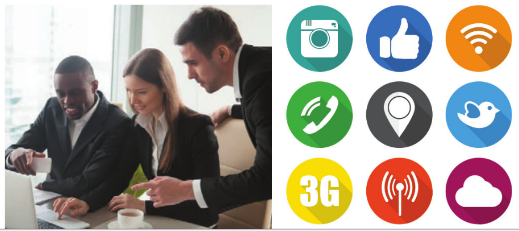 Комуникирайте помежду си, съгласувайте идеите си!Прегледайте заедно презентацията и редактирайте при нужда.
Разпределение на задачите по презентацията
Задание Представяне
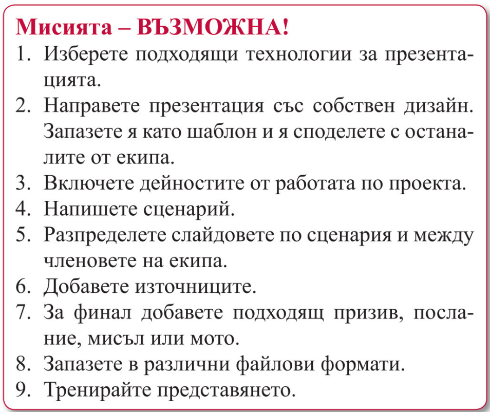 Проучете какво е образец на слайд (Masterslide) в MS Power Point!
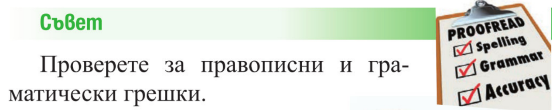 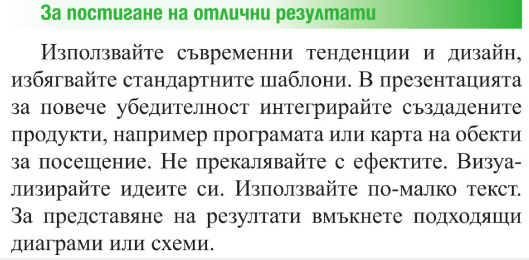 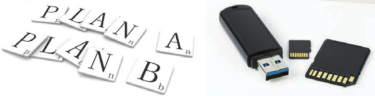 Да няма изненади…
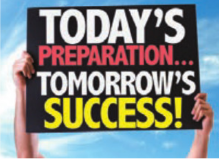 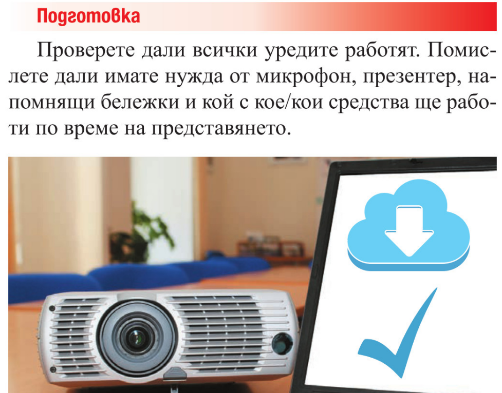 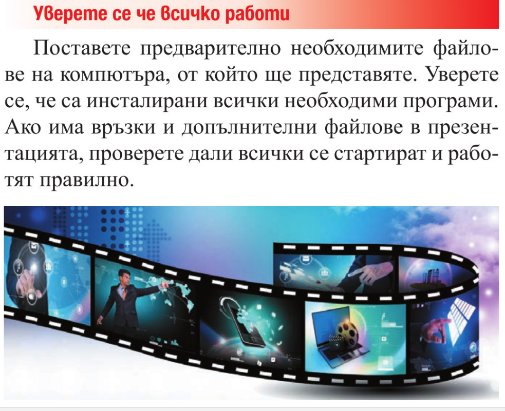 Помислете и предвидете и други ситуации…
[Speaker Notes: Могат да добавят в Moodle и други адреси на интерактивни карти]
Задание Защита пред публика!
Перфектната Подготовка Предотвратява Провала на Представянето
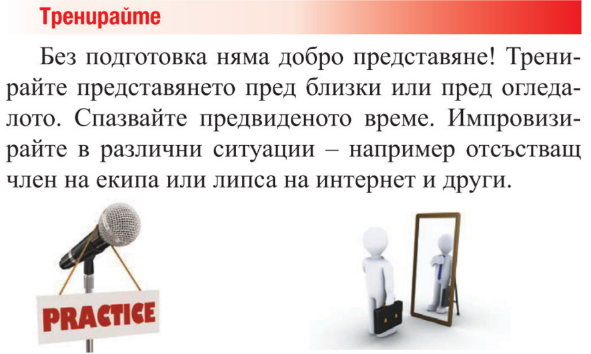 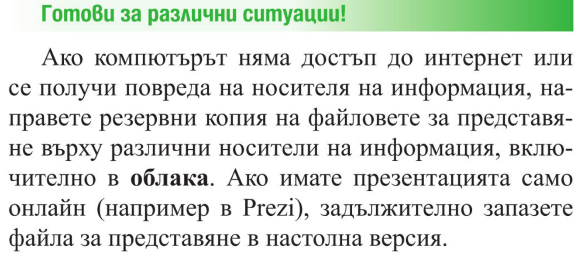 Представете работата на вашия екип по вълнуващ начин
Учебно съдържание в 10. клас
Акценти – самостоятелна работа
Методически бележки
Предизвикателства и възможности
Предизвикателства
Възможности
Интернет проучване
Екипна работа
Определяне на роли в екип
Определяне на качества и компетенции
Творческа изява
Преценяване на собствени възможности
Подобряване на организацията
Оценка и самооценка на свършената работа
Нови понятия
Нови и актуални продукти
Проучване на съществуващи инструменти за съвместна работа
Формиране на екипи
Комуникация в екип
Планиране на дейности
Разпределяне на работата
Планиране на представяне на работа по проект
Защита пред публика
Ограничено време за създаване и представяне на краен резултат
Оценяване на постиженията
Резултати от работата по проект 
Представяне и защита на проект
Оценяване на другите екипи
Оценъчна карта за работа по проект на екип
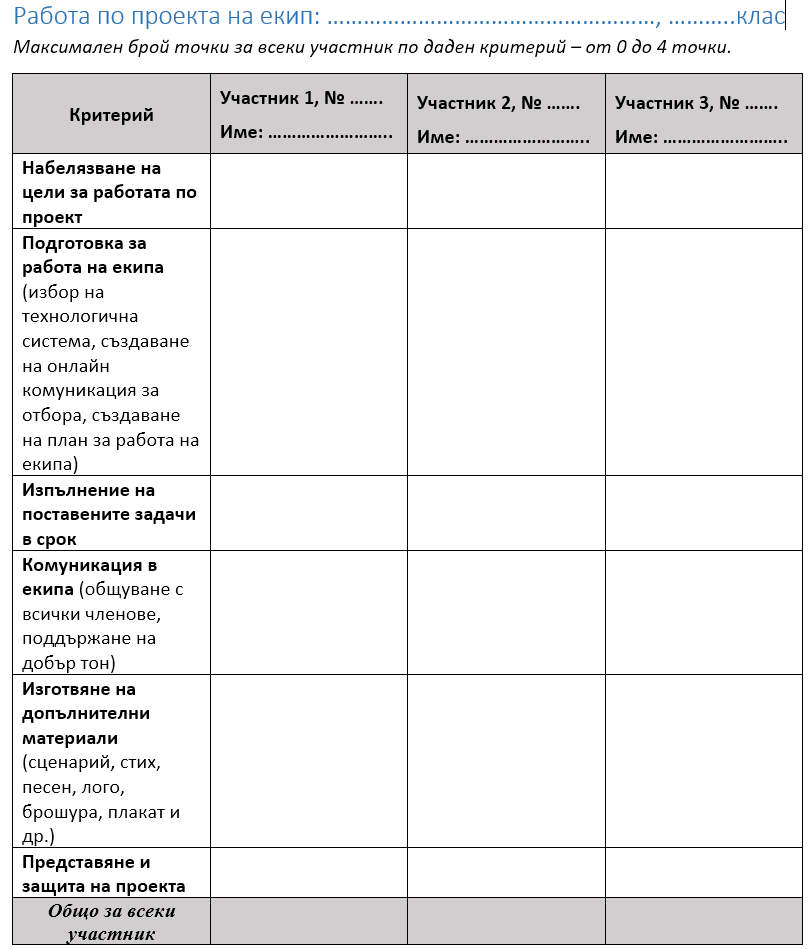 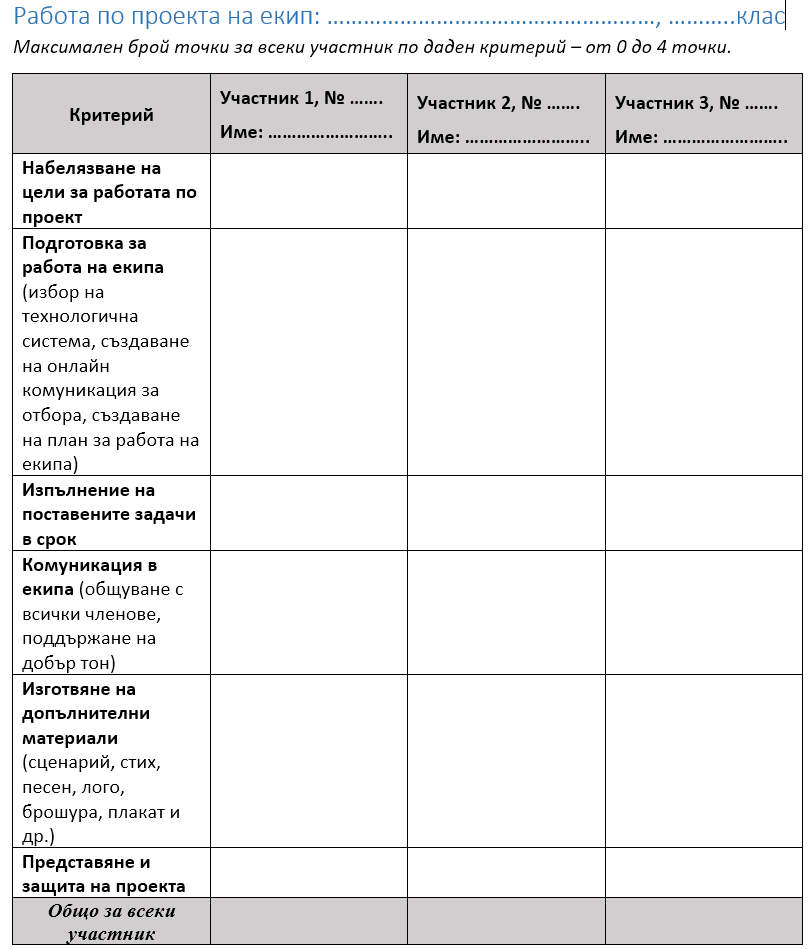 Оценъчна карта за защита на проект на екип
Моля оценете по скалата от 1 до 5, където най-високата оценка е 5, а най-ниската е 1.
Практически задачи
Индивидуално или групово – според възможностите и предварителната подготовка на учениците
Добавете задължителни елементи (продукти) от работата по проекта
Предвидете допълнителни задачи за напредналите
Съвет:
При оценяване на групова работа може:
Да поставяте индивидуални оценки на всеки според неговата активност 
Да оцените група от няколко ученици с обща сумарна оценка, която те да разпределят помежду си
Да оцените аргументираното оценяване на всеки ученик за останалите екипи
Готови ли сте за следващи предизвикателства?